ТЕХНОЛОГИИ РАЗВИВАЮЩЕГО ОБУЧЕНИЯ
В НАЧАЛЬНОМ ОБЩЕМ ОБРАЗОВАНИИ
Тема:
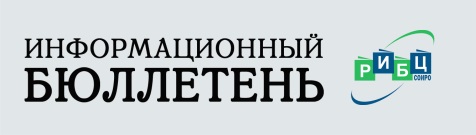 Кафедра педагогики и методики начального образования
Содержание:
I.  Каталог статей. Раздел «Технология развивающего обучения»
II.  Книжный каталог. Раздел «Процесс обучения и его закономерности»
III. Книжный каталог. Раздел «Методика обучения математике в начальной школе»
IV. Книжный каталог. 
Раздел «Методика обучения русского языка в начальной школе»
V.  Книжный каталог.
Раздел «Методика обучения литературного чтения в начальной школе»
VI. Книжный каталог. 
Раздел «Методика обучения окружающего мира в начальной школе»
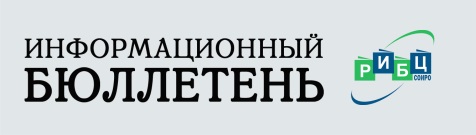 Кафедра педагогики и методики начального образования
I. КАТАЛОГ СТАТЕЙ
РАЗДЕЛ «ТЕХНОЛОГИЯ РАЗВИВАЮЩЕГО ОБУЧЕНИЯ»
 
1. Ежова Е. П.
Развитие речи с элементами развивающего обучения на уроках литературного чтения и русского языка.
Аннотация:
В статье представлен опыт работы учителя с учащимися начального общего образования, раскрыты проблемы речевого развития младших школьников и пути их решения.
//Методист. – 2019. - №9. – С. 48.
 
2. Лазарев В. С.
Какую школу мы строим для будущего.
Аннотация:
Отечественная школа более четверти века пребывает в стадии имманентного реформирования, однако, изменяясь, она качественно остается неизменной. Массовое школьное образование, как и много десятилетий назад, ориентировано на передачу учащимся готовых знаний и мало способствует их умственному и нравственному развитию. На сегодняшний день теоретически и экспериментально доказано, что школьное образование может быть развивающим. Но чтобы возможное стало действительным, в массовой школе должна произойти смена образовательной модели. Однако для этого мало что делается. Властные структуры демонстрируют отсутствие стратегического видения будущего школы.
//Педагогика. – 2018. - №10. – С. 3.
 
3. Новлянская З.
Как ребенок становится автором.
Аннотация:
О приобщении детей к литературному творчеству на уроках литературы.
//Искусство в школе. – 2015. - №4. – С. 8.
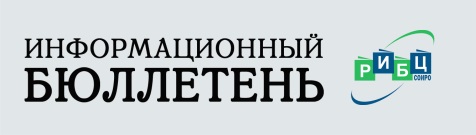 Кафедра педагогики и методики начального образования
4. Минаева С. С., Рослова Л. О., Рыдзе О. А.
Реализация идей развивающего обучения в учебниках математики для начальной школы.
Аннотация:
В статье раскрываются особенности новой предметной линии учебников по математике для учащихся первых-четвертых классов общеобразовательных школ, разработанной авторами публикации. Созданные авторским коллективом учебники нацелены не только на приобретение ребенком математических знаний, но и успешную его социализацию, развитие познавательной деятельности.
//Начальное образование. – 2013. - №1. – С. 11.
 
5. Чернорицкая Е.
Возможности развивающего обучения в музыкальном образовании детей.
Аннотация:
Одним из путей обновления музыкального образования может служить развивающее обучение с использованием учебной адаптированной программы «Слушание музыки».
//Искусство в школе. – 2012. - №1. – С. 4.
 
6. Шибирова Н. В.
Модель проектирования урока в развивающем обучении.
Аннотация:
Автор делится опытом развития организации учебной деятельности в соответствии со следующей структурой: индивидуальная деятельность ученика, затруднение в процессе ее выполнения, выявление причин затруднения, определение пути выхода из затруднения преобразующая деятельность учеников, которая влияет на развитие способности ученика к саморазвитию. Урок строится на полидисциплинарном материале изучения сложных ситуаций реальной жизни.
//Эксперимент и инновации в школе. – 2012. - №2. – С. 23.
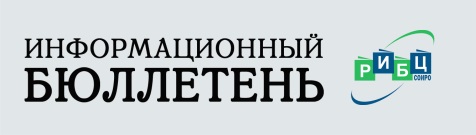 Кафедра педагогики и методики начального образования
7. Амбражевич Я. Е.
Этап закрепления на уроках курса «Окружающий мир». Реализация развивающих задач учебного предмета.
Аннотация:
О реализации развивающего потенциала уроков окружающего мира на этапе закрепления.
//Начальная школа. – 2012. - №12. – С. 47.
 
8. Современная школа: развивающая и развивающаяся (интервью с заведующим кафедрой психологии личности МГУ им. М. В. Ломоносова, академиком Российской академии образования, вице-президентом Российского психологического общества, доктором психологических наук, профессором А. Г. Асмоловым)
Аннотация:
В статье представлено интервью, посвященное 55-летнему юбилею развивающего обучения Л. В. Занкова. Даны ответы на многие вопросы, касающиеся этой темы.
//Вестник образования России. – 2012. - №5. – С. 4.
 
9. Щетинина А. М., Семенова Т. С.
Условия формирования готовности студентов педагогического колледжа к развивающему обучению школьников.
Аннотация:
На основе установленных личностно-деятельностных характеристик учителя развивающего обучения определены компоненты, критерии, показатели и уровни готовности студентов к развивающему обучению.
//Инновации в образовании. – 2011. - №10. – С 133.
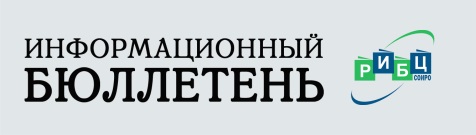 Кафедра педагогики и методики начального образования
10. Веденина В.
Контекстное моделирование как средство формирования мировоззрения на уроках математики в начальной школе.
Аннотация:
В данной статье мы будем рассматривать процессы формирования математических понятий с привлечением дополнительного исторического материала. Эта методика призвана реализовать принципы развивающего обучения при помощи контекстного моделирования – образного, словесно-логического. Контекстный подход расширяет границы познания, обогащает предметно-смысловое поле образования, способствует развитию познавательного интереса учащихся. Статья, думается, будет полезна учителям начальной и средней школы, воспитателям и психологам.
//Учитель. – 2011. - №6. – С. 7.
 
11. Никитенко З. Н.
Принципы развивающего иноязычного образования в начальной школе.
Аннотация:
Статья посвящена принципам, на которых базируется теория развивающего иноязычного образования в начальной школе. Рассматривается система принципов, обусловливающих нравственное и когнитивное развитие младших школьников.
//Наука и школа. – 2011. - №2. – С. 41.
 
12. Тучалаев С. Т., Минбулатов Х. М.
Методологическая рефлексия развития личности в технологии развивающего обучения.
Аннотация:
В статье рассматриваются концептуальные основы развивающего обучения в России.
//Педагогика. – 2010. - №10. – С. 117.
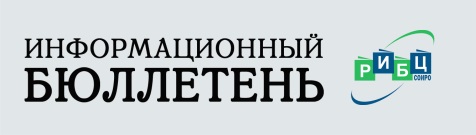 Кафедра педагогики и методики начального образования
13. Бакунина Г. А.
Развивающее обучение: рассуждение о понятии.
Аннотация:
Многие учителя начальных классов не могут дать определение развивающего обучения или перечислить все его составляющие. Автор статьи решила помочь учителям разобраться в этом вопросе.
//Начальная школа. – 2010. - №7. – С. 66.
 
14. Бобровская Т. П.
Урок математики в системе развивающего обучения.
Аннотация:
В статье представлен конспект урока математики в III классе.
//Начальная школа. – 2010. - №12. – С. 25.
 
15. Мурушкина Т. И.
Развивающая игра - одно из средств достижения психологического комфорта на уроках русского языка в начальной школе.
Аннотация:
Одним из наиболее действенных средств является дидактическая игра, ведь игра поддерживает детей на волне эмоциональной активности и естественного интереса. Важная роль развивающих игр состоит еще и в том, что они способствуют снятию напряжения и страха, создают положительный настрой в ходе урока. Приведу некоторые игры и игровые приемы, которые я использую на своих уроках.
//Эксперимент и инновации в школе. – 2009. - №2. – С. 30.
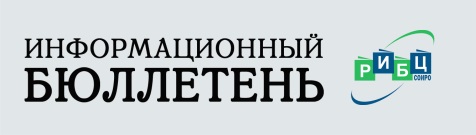 Кафедра педагогики и методики начального образования
16. Бондарец А. М. 
Лего театр - только вместе, сообща можно делать чудеса.
Аннотация:
Система работы с ЛЕГО позволила решить проблему, как добиться того, чтобы все дети на уроках были активны, не стеснялись, а быстро и с интересом включались в работу. А творческая деятельность укрепляет положительную самооценку, что способствует успешному обучению. Интересная работа мысли вызывает чувство удовлетворения, а вместе с тем – стремление довести работу до конца. Положительные эмоции обладают созидательной силой. Сохранить любознательность и умение удивляться - это та проблема, которую я решаю на своих уроках.
//Эксперимент и инновации в школе. – 2009. - №2. – С. 31.
 
17. Трубайчук Л. В.
Развивающий урок: поиски, инновации, перспективы.
Аннотация:
В настоящее время мы наблюдаем переориентацию процесса обучения на развитие и становление личности ученика. Приведение целей образования в соответствие с требованиями жизни, появление новых образовательных стандартов, ориентированных на  личностное, социальное, познавательное, коммуникативное развитие, потребовало перестройки содержания образования и в первую очередь пересмотра отношения к уроку как основной форме обучения.
//Начальная школа плюс до и после. – 2009. - №11. – С. 29.
 
18. Белоусова О. В.
Развивающее образование акмеологического типа.
Аннотация:
Основные принципы и технологии.
//Педагогика. – 2008. - №3. – С. 12.
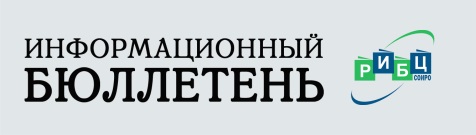 Кафедра педагогики и методики начального образования
19. Богданец Т. П.
Развитие мышления и идеи развивающего обучения.
Аннотация:
Знание личностно, оно принадлежит каждому субъекту. Именно это служит основанием для такой нормы, как право на интеллектуальную собственность. Каждый человек обладает этим правом и производит новое для себя знание практически постоянно. Для школьников, студентов и людей умственного труда это занятие становится основной работой. Что такое «знание» и как оно «производится»?
//Начальная школа плюс до и после. – 2007. - № 11. – С. 31.
 
20. Панов В. М.
От развивающего обучения к развивающему образованию.
Аннотация:
Автор сравнивает психологические теории обучения, которые относятся к концепции развивающего обучения. Сравнительный анализ показал, что переход к развивающему образованию требует от педагогов осознанного (рефлексивного) понимания того, на какие психологические закономерности и особенности развития школьника они опираются при проектировании своей работы.
//Исследовательская работа школьников. – 2007. - №2. – С.6.
 
21. Селиверстова Е. Н.
Развивающая функция обучения: современный дидактический взгляд.
Аннотация:
В статье рассматривается теоретическая модель развивающей функции обучения.
//Педагогика. – 2006. - №4. – С.45.
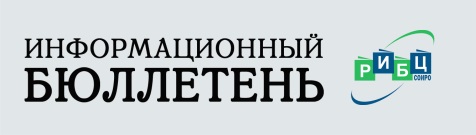 Кафедра педагогики и методики начального образования
22. Журин С. И.
Развивающее обучение: основные элементы и методы работы в группах.
Аннотация:
Об эффективных и перспективных системах подготовки специалистов: дистанционном и развивающем обучении. Рассматривается также одно из направлений развивающего обучения - метод обучения в сотрудничестве и обучение в малых группах.
//Дополнительное образование. - 2004. - № 4. - С. 24.
 
23. Яворская И. Н.
Влияние развивающего обучения на формирование логического мышления младших школьников.
Аннотация:
Рассматриваются проблемы интеллектуальной готовности к обучению в средней школе. Приводятся результаты исследования возможностей системы обучения Д. Б. Эльконина – В.В. Давыдова в развитии логического мышления. Раскрываются особенности перехода младших школьников от эмпирического способа решения словесно-логических задач к теоретическому. 
//Психологическая наука и образование. – 2004. - №2. – С. 57.
 
24. Репкин В.
Учитель в системе развивающего обучения.
Аннотация:
Система развивающего обучения призвана обеспечить развитие учащихся как субъектов учебной деятельности. Понятно, что именно учебная деятельность и ее субъект оказались в центре внимания разработчиков системы развивающего обучения. Это, однако, не означает, что в ней игнорируется или недооценивается роль учителя. Напротив, именно в этой системе учитель впервые оказывается полноценным субъектом педагогической деятельности, которая является таким же неотъемлемым компонентом развивающего обучения, как и учебная деятельность ученика.
//Методист. – 2003. - №3. – С. 46.
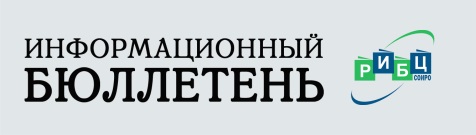 Кафедра педагогики и методики начального образования
25. Селиверстова Е.
Развивающая функция обучения: концептуальное оформление.
Аннотация:
В статье видно, что начальный этап накопления концептуальных представлений о развивающей функции обучения характеризовался исследованиями, проводимыми в двух взаимосвязанных плоскостях - теоретической и опытно- экспериментальной. При этом каждая из них, внося свой специфический вклад, развивалась, поддерживая другую. В результате были намечены контуры качественно новых подходов в разработке дидактической концепции развивающей функции обучения. Принципиальные характеристики этих подходов были связаны с проблемой развития самостоятельности и творческой активности учащихся. Для складывавшейся концепции развивающей функции обучения это означало выдвижение таких смысловых ориентиров, которые по-новому представляли толкование соотношения между усвоением знаний и развитием учащихся. Важнейшим акцентом этого толкования было понимание усвоения знаний как продукта и следствия управляемого учителем развития школьников, вооружения их методами познания, воспитания в них исследовательских навыков, самостоятельной инициативы и пробы в преодолении познавательных трудностей.. Утвердившееся представление об обучении как двухсторонней деятельности, серьезное внимание к исследованию объективных закономерностей учебного процесса и на этой основе к выделению педагогических условий, при которых развитие учащихся в процессе обучения протекает наиболее интенсивно, а также закрепившееся в дидактическом сознании представление о новой системе принципов обучения, в которых в нормативном плане раскрывалась схема развивающего обучения, - все это в полной мере свидетельствовало об окончании начального этапа становления дидактической концепции развивающей функции обучения и о переходе ее в новую фазу своего развития.
//Педагогика. – 2003. - №3. – С. 77.
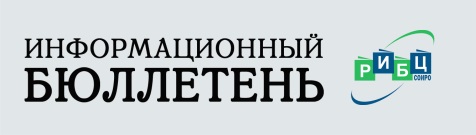 Кафедра педагогики и методики начального образования
II. КНИЖНЫЙ КАТАЛОГ.
РАЗДЕЛ «ПРОЦЕСС ОБУЧЕНИЯ И ЕГО ЗАКОНОМЕРНОСТИ»
 
1. Развивающее обучение. Модель основной образовательной программы образовательного учреждения / А. Б. Воронцов, В. М. Заславский, В. А. Львовский и др.; под ред. А. Б. Воронцова. – М.: Просвещение, 2013. – 192 с.
Аннотация: В пособии представлены три блока основной образовательной программы образовательного учреждения, работающего по системе развивающего обучения Д. Б. Эльконина – В. В. Давыдова: целевой, содержательный и оригинально-инструментальный. Показаны особенности планирования учебного процесса, организации внеучебной деятельности. Особое место занимает раздел, посвященный деятельности педагогического коллектива по достижению поставленных целей, финансированию и материально-техническому обеспечению школы.
 
2. Развивающие задания: тесты, игры, упражнения: 1 класс/сост. Е. В. Языканова. – 4-е изд., перераб. и доп. – М. : Издательство «Экзамен», 2011. – 79 с.
Аннотация: Данное пособие полностью соответствует требованиям учебной программы и новому образовательному стандарту (второго поколения) для начальной школы. Курс развивающих занятий для младших школьников представляет собой комплекс специально разработанных тестов, игр и упражнений, направленных на развитие памяти, внимания, наблюдательности, логического мышления; способствует развитию пространственного восприятия и сенсомоторной координации. Работать с предложенными заданиями можно на факультативах, в группах продленного дня, отдельные упражнения учитель может использовать как дополнительный материал к урокам русского языка и математики, при подготовке учащихся к олимпиадам и викторинам. Данное пособие можно рекомендовать родителям, которые уделяют внимание интеллектуально-логическому развитию детей.
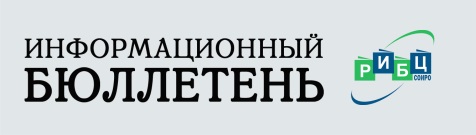 Кафедра педагогики и методики начального образования
3. Развивающие задания: тесты, игры, упражнения: 2 класс/сост. Е. В. Языканова. – 5-е изд., перераб. и доп. – М. : Издательство «Экзамен», 2012. – 109 с.
Аннотация: Данное пособие полностью соответствует требованиям учебной программы и новому образовательному стандарту (второго поколения) для начальной школы. Курс развивающих занятий для младших школьников представляет собой комплекс специально разработанных тестов, игр и упражнений, направленных на развитие памяти, внимания, наблюдательности, логического мышления; способствует развитию пространственного восприятия и сенсомоторной координации. Работать с предложенными заданиями можно на факультативах, в группах продленного дня, отдельные упражнения учитель может использовать как дополнительный материал к урокам русского языка и математики, при подготовке учащихся к олимпиадам и викторинам. Данное пособие можно рекомендовать родителям, которые уделяют внимание интеллектуально-логическому развитию детей.
 
4. Развивающие задания: тесты, игры, упражнения: 4 класс/сост. Е. В. Языканова. – 4-е издстереотипное. – М. : Издательство «Экзамен», 2012. – 126 с.
Аннотация: Данное пособие полностью соответствует требованиям учебной программы и новому образовательному стандарту (второго поколения) для начальной школы. Курс развивающих занятий для младших школьников представляет собой комплекс специально разработанных тестов, игр и упражнений, направленных на развитие памяти, внимания, наблюдательности, логического мышления; способствует развитию пространственного восприятия и сенсомоторной координации. Работать с предложенными заданиями можно на факультативах, в группах продленного дня, отдельные упражнения учитель может использовать как дополнительный материал к урокам русского языка и математики, при подготовке учащихся к олимпиадам и викторинам. Данное пособие можно рекомендовать родителям, которые уделяют внимание интеллектуально-логическому развитию детей.
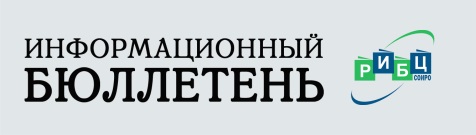 Кафедра педагогики и методики начального образования
III. КНИЖНЫЙ КАТАЛОГ.
РАЗДЕЛ «МЕТОДИКА ОБУЧЕНИЯ МАТЕМАТИКЕ В НАЧАЛЬНОЙ ШКОЛЕ»
 
1. Табачникова Н. Л. Контрольные работы по математике для 1 класса (Система развивающего обучения В. В. Давыдов - Д. Б. Эльконин). - М.: МОиПК, 1996. - 28 с.
Аннотация: Данное учебное пособие представляет собой дополнительный материал, который может быть использован учителями математики, работающими по системе Д. Б. Эльконина – В. В. Давыдова, при проведении контрольных и проверочных работ в 1 классе.
 
2. Обучение математике. 1 класс: Методическое пособие для учителей трехлетней начальной школы /В. В. Давыдов. С. Ф. Горбов. Г. Г. Микулина, О. В. Савельева. - М.: МИРОС. 1994. -  192 с.
Аннотация: Учебно-методический комплект для 1 класса трехлетней начальной школы включает методическое пособие для учителя и учебник. Курс разработан на основе принципов развивающего обучения и опирается на психологическую теорию учебной деятельности академика В. В. Давыдова. Программой курса предусмотрено изучение свойств отношений величин в дочисловом периоде. Понятие числа вводится на основе кратного отношения величин. С идеей многозначного числа учащиеся знакомятся, строя числа в разных системах счисления. Предлагаемая система учебных действий и средств помогает первоклассникам освоить понятия, считавшиеся ранее мало доступными для детей этого возраста.
 
3. Обучение математике. 2 класс: Методическое пособие для учителей трехлетней начальной школы, работающих по программе развивающего обучения (система Д. Б. Эльконина – В. В. Давыдова) /В. В. Давыдов. С. Ф. Горбов. Г. Г. Микулина, О. В. Савельева. - М.: МИРОС. 1995. -  224 с.
Аннотация: Учебно-методический комплект для 2 класса трехлетней начальной школы включает методическое пособие для учителя и учебник-тетрадь для детей. Курс начальной математики (1-3) разработан на основе принципов развивающего обучения и опирается на психологическую теорию учебной деятельности академика В. В. Давыдова.
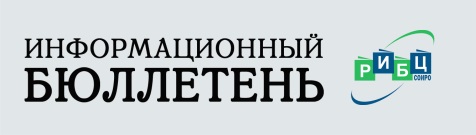 Кафедра педагогики и методики начального образования
4. Обучение математике. 3 класс, 1 полугодие: Методическое пособие для учителей трехлетней начальной школы, работающих по программе развивающего обучения (система Д. Б. Эльконина – В. В. Давыдова) /В. В. Давыдов. С. Ф. Горбов. Г. Г. Микулина, О. В. Савельева, Н. Л. Табачникова. - М.: ИНТОР. 1996. - 96 с.
Аннотация: Учебно-методический комплект для 3 класса трехлетней начальной школы включает методическое пособие для учителя и учебник-тетрадь для детей. Курс начальной математики (1-3) разработан на основе принципов развивающего обучения и опирается на психологическую теорию учебной деятельности академика В. В. Давыдова. 
 
5. Обучение математике. 3 класс, 2 полугодие: Методическое пособие для учителей трехлетней начальной школы, работающих по программе развивающего обучения (система Д. Б. Эльконина – В. В. Давыдова) /В. В. Давыдов. С. Ф. Горбов. Г. Г. Микулина, О. В. Савельева, Н. Л. Табачникова. - М.: ИНТОР. 1996. - 144 с.
Аннотация: Учебно-методический комплект для 3 класса трехлетней начальной школы включает методическое пособие для учителя и учебник-тетрадь для детей. Курс начальной математики (1-3) разработан на основе принципов развивающего обучения и опирается на психологическую теорию учебной деятельности академика В. В. Давыдова.
 
6. Занятия по математике развивающего характера для учащихся начальных классов разновозрастной группы /Сост. А. Л. Смиронва. – Иваново, 1993.
Аннотация: В пособии представлены материалы факультативного курса. Программа группы развития по математике (1-3 кл.)
 
7. Захарова А. М. Математика. 1 класс. Методические рекомендации для учителя (Программа развивающего обучения). – Харьков, Типография ХФ ННПО «Книжная палата Украины», 1994.
Аннотация: Методическое пособие предназначено для учителей начальных классов, работающих по программе развивающего обучения (система Д. Б. Эльконина – В. В. Давыдова). Пособие содержит комментарии и указания к учебнику А. М. Захаровой, Т. И. Фещенко «Математика 1 класс, 1 и 2 часть.
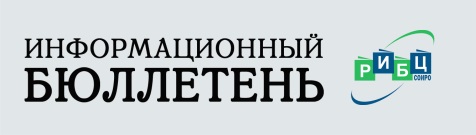 Кафедра педагогики и методики начального образования
IV. КНИЖНЫЙ КАТАЛОГ.
РАЗДЕЛ «МЕТОДИКА ОБУЧЕНИЯ РУССКОГО ЯЗЫКА В НАЧАЛЬНОЙ ШКОЛЕ»
 
1. Александрова Э. И. Развивающие прописи. Учебное пособие для 1 классов: (программа развивающего обучения): В 3 частях. Ч. 1: Рисуй и соображай / Э. И. Александрова, Л. И. Тимченко. Под редакцией проф. А. К. Дусавицкого. – М.: Дом педагогики, 1997. - 48 с.
Аннотация: Развивающие прописи предназначены в первую очередь для учащихся 1-х классов общеобразовательных школ, работающих по программе развивающего обучения (система Д. Б. Эльконина – В. В. Давыдова). Настоящие прописи с успехом могут быть использованы в любой школе, детском саду и даже при домашнем обучении, а также в специализированных школах-интернатах для детей с нарушением опорно-двигательного аппарата.
 
2. Александрова Э. И. Развивающие прописи. Учебное пособие для 1 классов: (программа развивающего обучения): В 3 частях. Ч. 2: Пиши и соображай /Э. И. Александрова, Л. И. Тимченко. Под редакцией проф. А. К. Дусавицкого. – М.: Дом педагогики, 1997. - 48 с.
Аннотация: Развивающие прописи предназначены в первую очередь для учащихся 1-х классов общеобразовательных школ, работающих по программе развивающего обучения (система Д. Б. Эльконина – В. В. Давыдова). Настоящие прописи с успехом могут быть использованы в любой школе, детском саду и даже при домашнем обучении, а также в специализированных школах-интернатах для детей с нарушением опорно-двигательного аппарата.
 
3. Александрова Э. И. Развивающие прописи. Учебное пособие для 1 классов: (программа развивающего обучения): В 3 частях. Ч. 3: Учись красиво и правильно писать / Э. И. Александрова, Л. И. Тимченко. Под редакцией проф. А. К. Дусавицкого. – М.: Дом педагогики, 1997. - 48 с.
Аннотация: Развивающие прописи предназначены в первую очередь для учащихся 1-х классов общеобразовательных школ, работающих по программе развивающего обучения (система Д. Б. Эльконина – В. В. Давыдова). Настоящие прописи с успехом могут быть использованы в любой школе, детском саду и даже при домашнем обучении, а также в специализированных школах-интернатах для детей с нарушением опорно-двигательного аппарата.
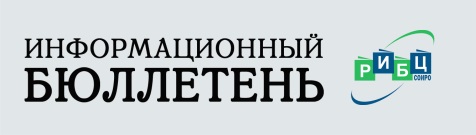 Кафедра педагогики и методики начального образования
4. Жедек П. С. Вопросы теории и методики обучения фонетике, орфоэпии, графике и орфографии. В двух частях. Программа развивающего обучения. Центр педагогических инноваций. Академия педагогических наук, Томск. «ПЕЛЕНГ», 1992. – 88 с.
Аннотация: В монографии рассматриваются вопросы преподавания русского языка по программе развивающего обучения (концепция Эльконина – Давыдова) в начальных классах. Для учителей, методистов, преподавателей и студентов педагогических институтов и училищ, интересующихся системой развивающего обучения школьников и практически осваивающих ее.
 
5. Жедек П. С. Умный магнитофон. Игровые приемы в развивающем обучении русскому языку. Методические рекомендации для первого класса начальной школы. Педагогический центр «Эксперимент», Рига, 1991. – 53 с.
Аннотация: Методические рекомендации составлены в помощь учителю  начальных классов. В них описаны игровые задания с первых уроков развивающего обучения. Именно такие формы организации учебной деятельности – с пользой и удовлетворением для детей и учителей сообразуется с социальной и естественной природой ребенка и потому дает наилучший обучающий и развивающий результат.
 
6. Начальный этап развивающего обучения русскому языку в средней школе: Концепция и программа /Под ред. В. В. Репкина. Центр педагогических инноваций Академии педагогических наук, Москва – Харьков, 1991, – 87 с.
Аннотация: В монографии рассматриваются проблемы построения курса русского (родного) языка, реализующего положения концепции развивающего обучения школьников, разработанной Д. Б. Элькониным и В. В. Давыдовым. Опираясь на результаты многолетнего теоретического и экспериментального исследования авторы подробно анализируют систему задач начального этапа развивающего обучения родному языку, содержание и логику развертывания учебного материала, отвечающего задаче формирования учебной деятельности младших школьников. Предложен принципиально новый курс русского языка в 1-5 классах. Подробно обсуждается вопрос о возможностях и условиях реализации программы развивающего обучения. Для учителей, методистов, преподавателей и студентов педагогических институтов и училищ, интересующихся системой развивающего обучения школьников и практически осваивающих ее.
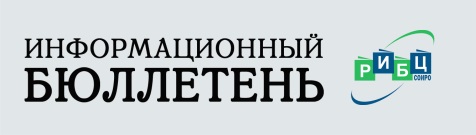 Кафедра педагогики и методики начального образования
7. Некрасова Т. В. Развивающее обучение русскому языку в начальной школе. 1 класс. Методический комментарий к учебнику /Под ред. В. В. Репкина, Томск. «ПЕЛЕНГ», 1992. – 144 с.
Аннотация: Данное пособие предназначено учителям и методистам начальной школы, реализующим программы развивающего обучения (система Эльконина –Давыдова) и работающим по учебнику В. В. Репкина «Русский язык. 1 класс».
 
8. Олисова Л. Г. Обучение письму в системе развивающего обучения: Методическое пособие по работе с Букварной тетрадью. Томск. «ПЕЛЕНГ», 1996. – 72 с.
Аннотация: Букварная тетрадь будет интересна детям, а учителю даст возможность не только научить красиво, грамотно писать, развивать способности детей, но и проявить свое творчества.
 
9. Полякова А. В. Русский язык: 3 класс: Методические рекомендации (НМО «Творческая педагогика». МП «Новая школа». Методика развивающего обучения Л. В. Занкова). – М.. 1993. – 59 с.
Аннотация: В методических рекомендациях представлена методика развивающего обучения Л. В. Занкова по русскому языку 3-го класса.
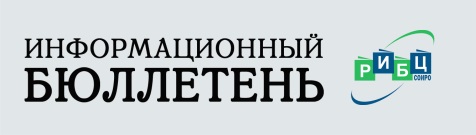 Кафедра педагогики и методики начального образования
V. КНИЖНЫЙ КАТАЛОГ.
РАЗДЕЛ «МЕТОДИКА ОБУЧЕНИЯ ЛИТЕРАТУРНОГО ЧТЕНИЯ
В НАЧАЛЬНОЙ ШКОЛЕ»
 
1. Романовская З. И. Чтение. 1 класс: Методические рекомендации. (Методика развивающего обучения Л. В. Занкова). – М.: Инфолайн, 1995. – 56 с.
Аннотация: В методических рекомендациях внимание учителя обращено на те вопросы. Которые касаются приобщения детей к искусству на уроках чтения, без чего нельзя начинать работу в первом классе. Прежде всего уделено внимание самой концепции приобщения детей к искусству, ее исходным теоретическим положениям, которые определили отбор материала для книги «Живое слово» и ее построение. В данном пособии уделяется большое внимание анализу известных стихов и рассказов, чтобы помочь открыть и донести ученикам художественную сущность произведений, преодолеть сложившийся стереотип работы с ними и избежать «скользящего» чтения, которое практиковалось в работе с этими произведениями на уроках.
 
2. Романовская З. И. Чтение. 2 класс: Методические рекомендации. (Методика развивающего обучения Л. В. Занкова). – М.: Новая школа, 1994. – 43 с.
Аннотация: Во втором классе детей надо поднимать на новую ступень приобщения к искусству художественной литературы и на новую ступень знаний о мире, о себе, об отношениях с миром взрослых и сверстников. Постепенное постижение литературы как искусства слова идет во втором классе на новом материале. Однако вопрос о развитии техники чтения остается важным и на этом этапе.
 
3. Романовская З. И. Чтение. 3 класс: Методические рекомендации. (Методика развивающего обучения Л. В. Занкова). – М.: Инфолайн,, 1995. – 104 с.
Аннотация: Методические рекомендации представляют систему чтения вместе с примерами разработок уроков. Они помогут учителю овладеть методикой преподавания литературы как искусства. Эта методика не ограничивает, а направляет собственные поиски и методические решения учителя в работе с художественными произведениями на уроках чтения.
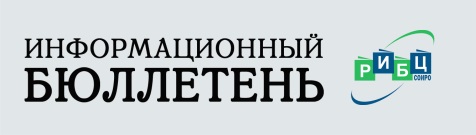 Кафедра педагогики и методики начального образования
VI. КНИЖНЫЙ КАТАЛОГ.
РАЗДЕЛ «МЕТОДИКА ОБУЧЕНИЯ ОКРУЖАЮЩЕГО МИРА
В НАЧАЛЬНОЙ ШКОЛЕ»
 
1. Песин А. И. Человек и  окружающий мир. Азбука физики. В 2-х частях, ч. 1.Учебное пособие для начальной школы (Программа обучения по системе Д. Б. Эльконина – В. В. Давыдова) /А. И. Песин, В. Ф. Коршак, Ю. А. Соколович; Под редакцией проф. А. К. Дусавицкого. Харьковский государственный университет; центр психологии и методики развивающего обучения. – М.. «Дом педагогики», 1998. – 88 с.
Аннотация: «Азбука физики» - это часть интегративного курса человек и окружающий мир», разрабатываемого в соответствии с концепцией школы развития личности А. К. Дусавицкого на основе теории развивающего обучения Д. Б. Эльконина и В. В. Давыдова. Основная цель вышеназванного курса – выработать у ребенка системные представления о человеке, живой и неживой природе на основе овладения общими способами познания мира, себя в мире.
В «Азбуке физики» ребенок ознакомится с рядом физических явлений, происходящих в природе, получит первоначальное представление о научном способе познания окружающего мира. В качестве основных составляющих этого способа выступают наблюдение, догадка, предположение и физический опыт, а также неразрывно с ними связанное физическое измерение. 
Пособие предназначено для учащихся начальных классов школ, работающих по системе развивающего обучения Д. Б. Эльконина – В. В. Давыдова, но может быть использовано и в традиционной школе.
Материалы пособия будут полезны также и для родителей, стремящихся самостоятельно обучать своих детей и заботящихся о развитии их мышления.